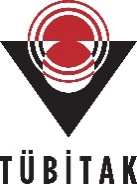 HORIZON EUROPE